GHS S3 Science
Learning objectives
Define plant hormones
Outline some of the effects of plant hormones
Give examples of how they are used in food production
Plant hormones
Plant hormones are chemicals that control the growth and development of plants.
They include chemicals called auxins that make shoots grow upwards and roots grow downwards.
Some are gaseous and released into the air. E.g bananas release ethylene which makes other fruit in the same bowl ripen faster.
Plant hormones
Tropisms
Growth towards or away from a stimulus is known as a __________.
Growth of the shoots towards light is __________.
Growth of the roots downwards due to gravity is __________.
Growth towards water is ________.
Geotropism	phototropism
Hydrotropism	tropism
Weed killers
Selective weed killers attack some plants but not others. This can be useful for getting rid of dandelions in a lawn without killing the grass, or getting rid of thistles in a field without killing the wheat plants. The selective weed killer contains growth hormone that causes the weeds to grow too quickly. The weed killer is absorbed in larger quantities by the weeds rather than the beneficial plants
Rooting Powder
Rooting powder makes stem cuttings quickly develop roots. Rooting powder contains growth hormones.
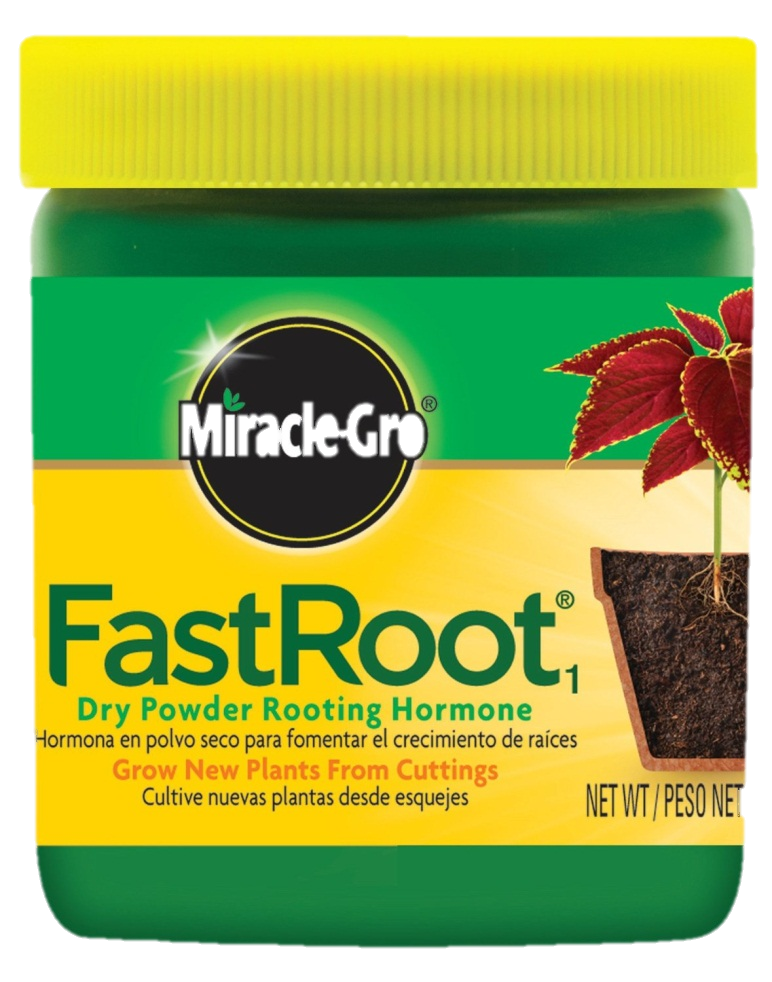 Fruit ripening
Some hormones slow the ripening of fruits and others speed it up. These hormones and their inhibitors are useful for delaying ripening during transport or when fruit is displayed in shops.
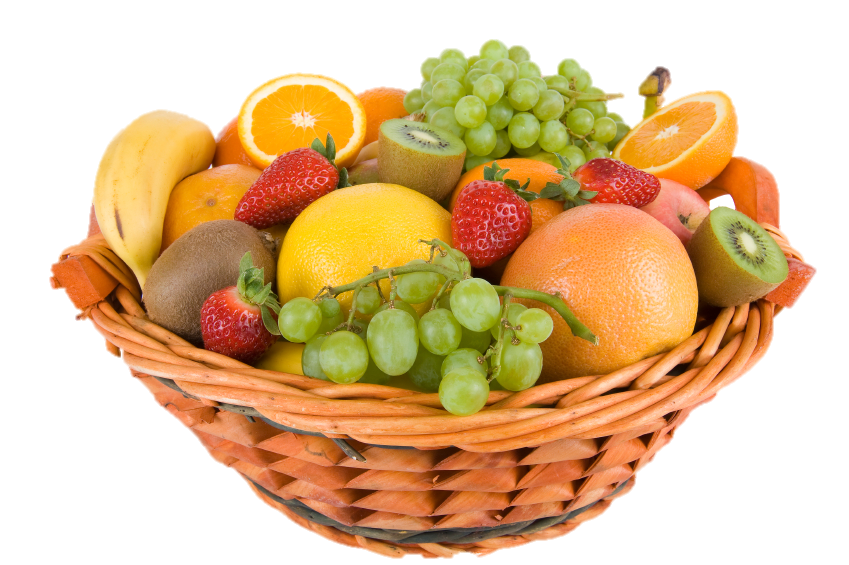 dormancy
Dormancy stops seeds germinating until conditions are ideal for growth. Hormones can be used to remove the dormancy of a seed so it can germinate at all times of year. Buds and flowers can also be naturally dormant. Hormones can also be used to make plants grow bushier or make them flower.
Quickfire questions
This A is a plant hormone that controls growth
1 POINT!
Quickfire questions
This A is a plant hormone that controls growth
auxins
Quickfire questions
This B releases large amounts of ethylene that makes fruit ripen too fast
1 POINT!
Quickfire questions
This B releases large amounts of ethylene that makes fruit ripen too fast
Bananas
Quickfire questions
This G describes the growth of roots towards gravity
1 POINT!
Quickfire questions
This G describes the growth of roots towards gravity
geotropism
Quickfire questions
This D describes a period when seeds do not germinate
1 POINT!
Quickfire questions
This D describes a period when seeds do not germinate
dormancy
Quickfire questions
Draw these three seeds after they haver germinated and label the roots and shoots
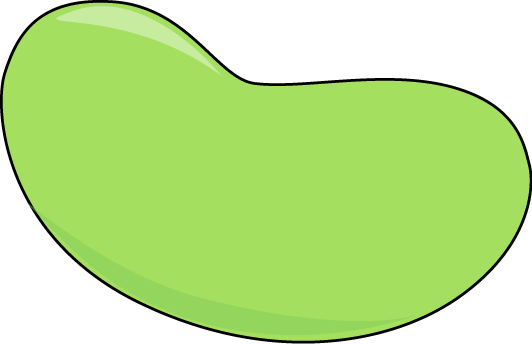 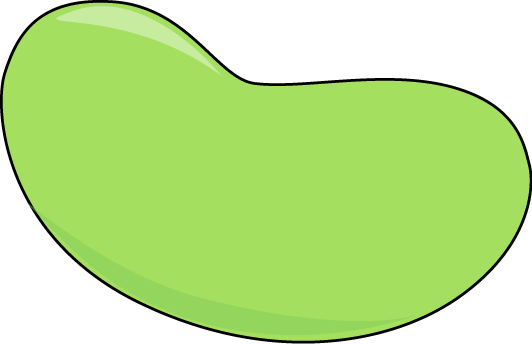 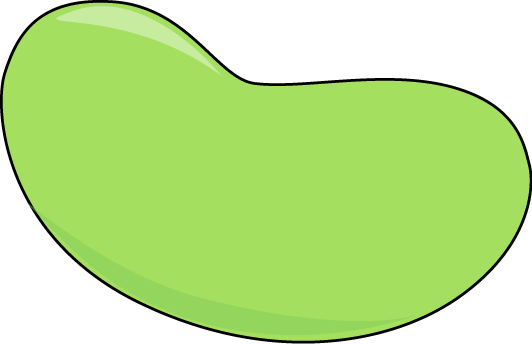 3 POINTs!
Quickfire questions
Shoots always grow upwards!
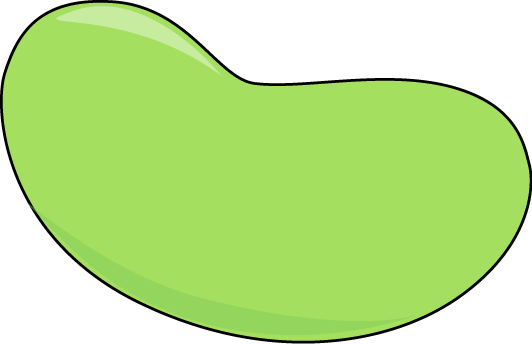 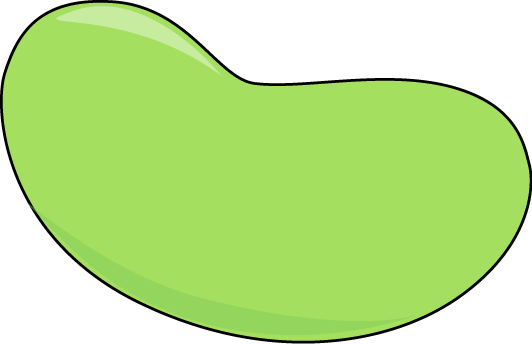 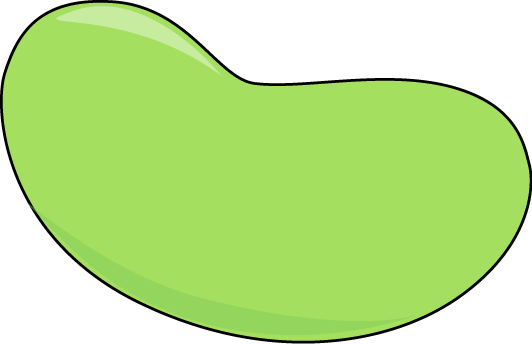 Roots always grow downwards!
Quickfire questions
List 3 stimuli that make shoots grow up and roots grow down
3 POINTs!
Quickfire questions
List 3 stimuli that make shoots grow up and roots grow down
Light
Gravity
water